RoboMaster 2023
规则简要解读
RM规则组 2023年1月
场地相关改动解读
场地改动概览
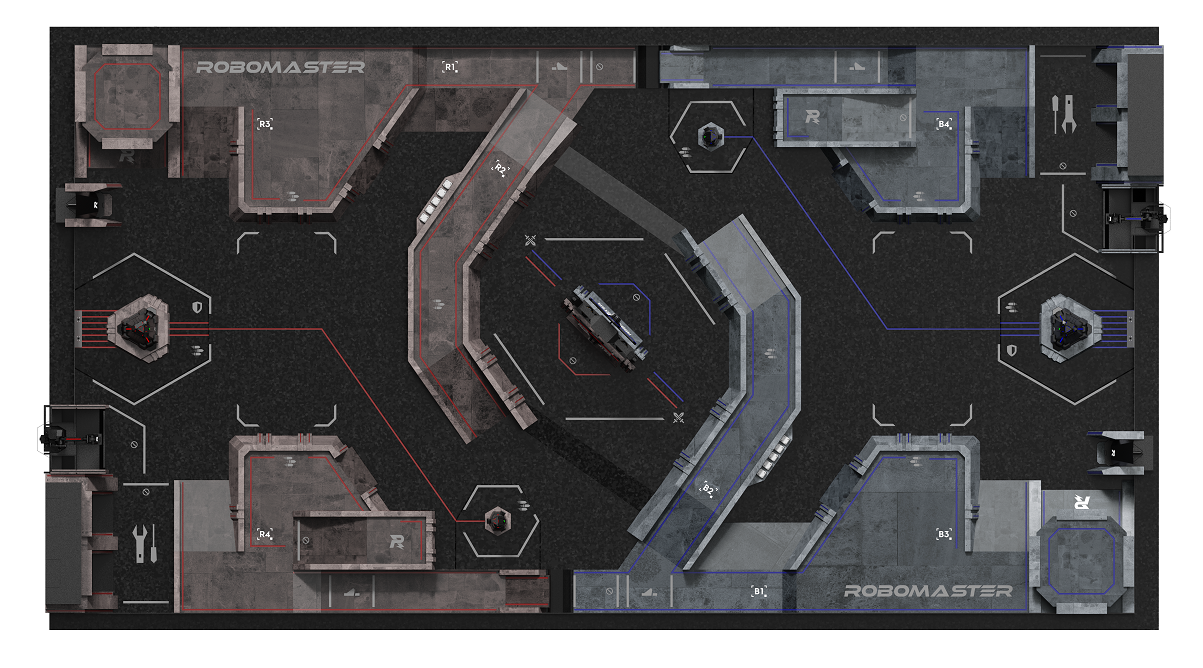 哨兵轨道取消；
梯形高地削减；

小资源岛移动；

大资源岛修改；

增加“控制区”；

环形高地障碍块取消；

基地障碍块减少1；

环形高地突出部减少；

环形高地小坑取消；

起伏路段仅控制区；
起伏路段示意
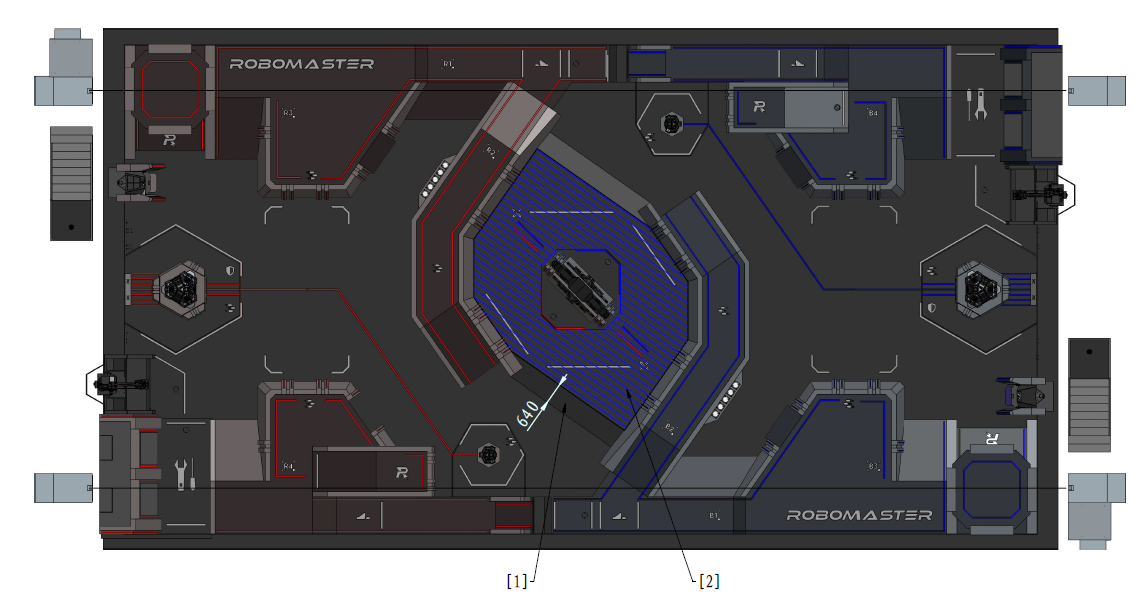 控制区及前哨站
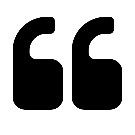 新增控制区机制。通过占点获得进攻性增益。
调整前哨站前期击打奖励机制和小弹丸对前哨站的伤害。
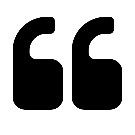 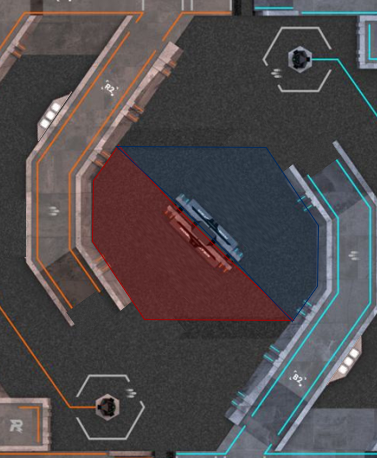 ①提供步兵英雄前期任务的协同，引导中距离对抗。

②前期进攻难度高收益高（“镀层”机制，小弹丸伤害），中后期进攻难度低收益低。

③提高步兵的战术地位，削弱前哨站对于对局节奏的统治力
能量机关
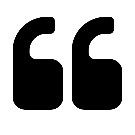 小能量机关的BUFF类型由攻击改为防御+伤害-经验转化。
增加了能量机关装甲的面积。
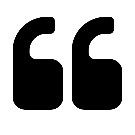 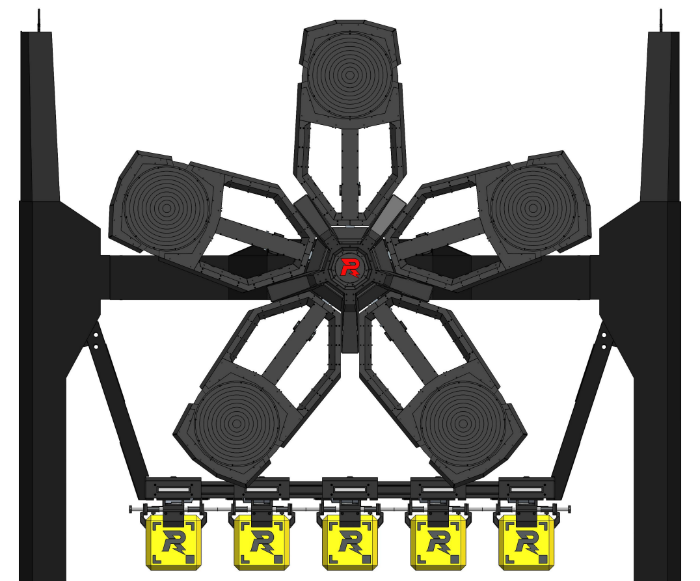 ①使小能量机关的加成更加独特，与大能量机关区分优势区间且符合前期比赛需求。

②尺寸扩大为更大技术范围的战队提供尝试击打能量机关的可能，
保持赛事整体的技术兼容性。
能量机关
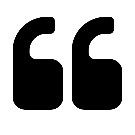 大能量机关能够检测击打精度，并根据精度提供不等的加成。
允许极高精度的队伍“抢夺”已被激活的增益。
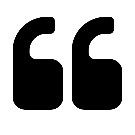 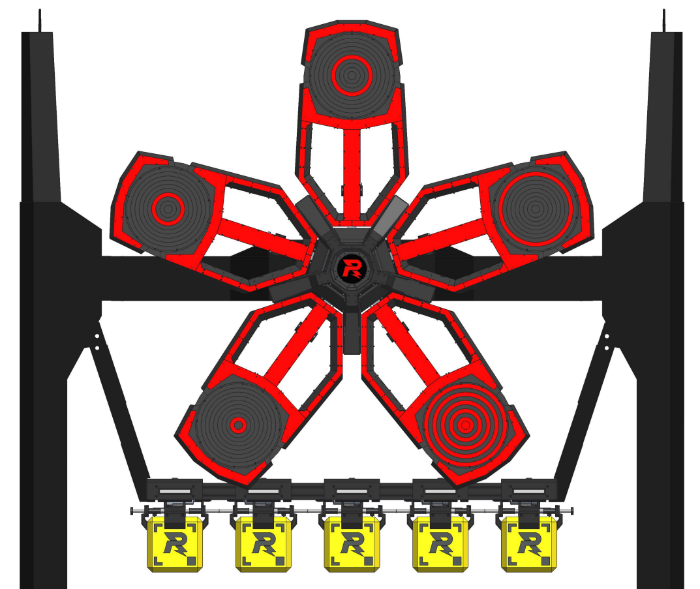 ①环数机制提高了对精度的要求
   →提高大能量机关的技术上限
   →对传统摩擦轮的发射方式产生挑战
   
②尺寸扩大为更大技术范围的战队提供尝试击打能量机关的可能，保持赛事整体的技术兼容性。
补给站改动
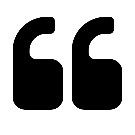 增加步兵虚拟补弹机制。
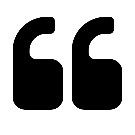 ①补弹时间减少

② 使“漏弹”不再成为困扰，提高经济利用率

③操作手可实时观测剩余弹量辅助决策

④解放步兵结构设计空间
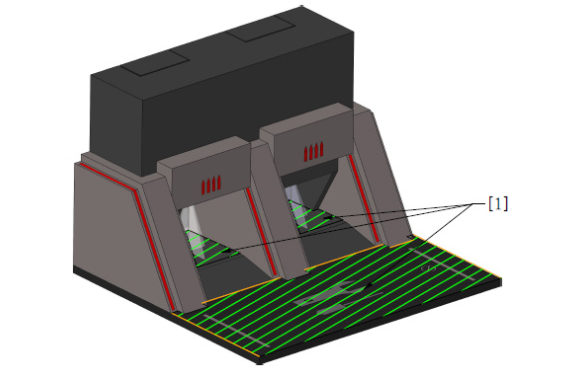 比赛机制改动解读
控制方式
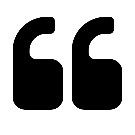 2023赛季推荐使用图传链路控制机器人。
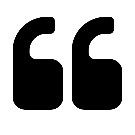 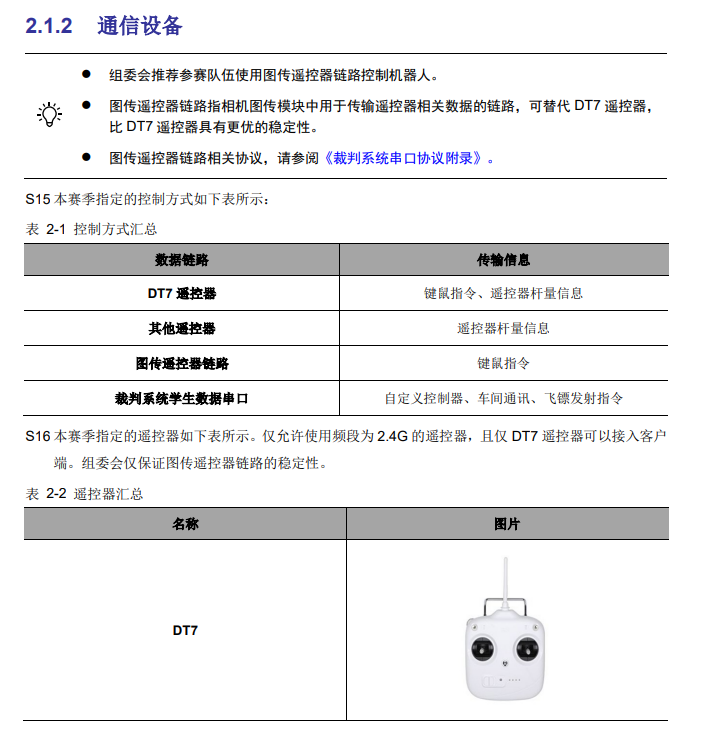 主控/电源管理模块串口
图传发送端
机器人
（WIFI断线仍可通信）
图传接收端
服务器
客户端
自定义控制器接口
（RS232）
遥控器
键鼠
外部设备
控制方式
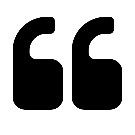 2023赛季推荐使用图传链路控制机器人。
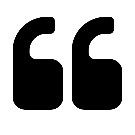 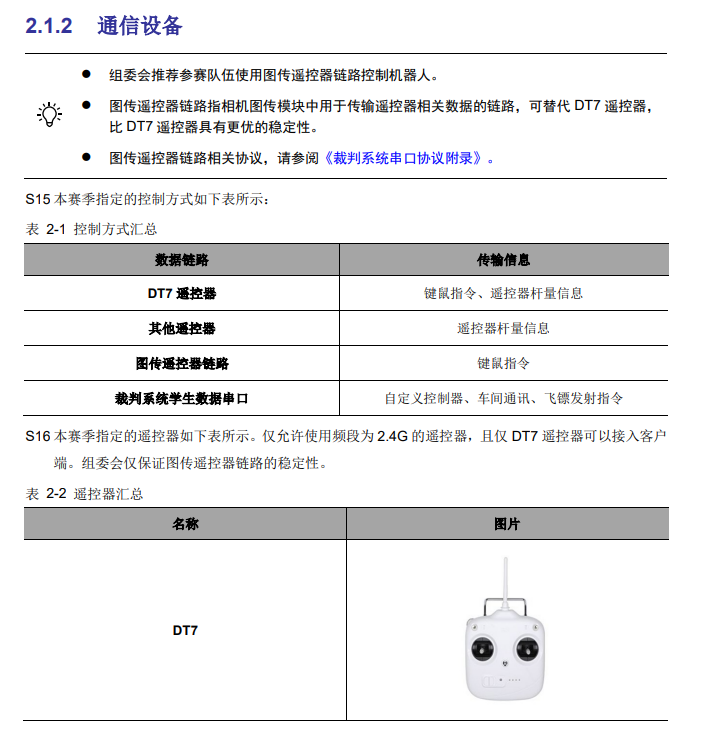 需注意：
赛时操作间客户端不能外接成品商用遥控器。
新兑换站
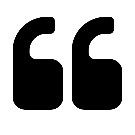 兑换难度自选，技术难度与兑换所得金币正相关。
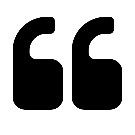 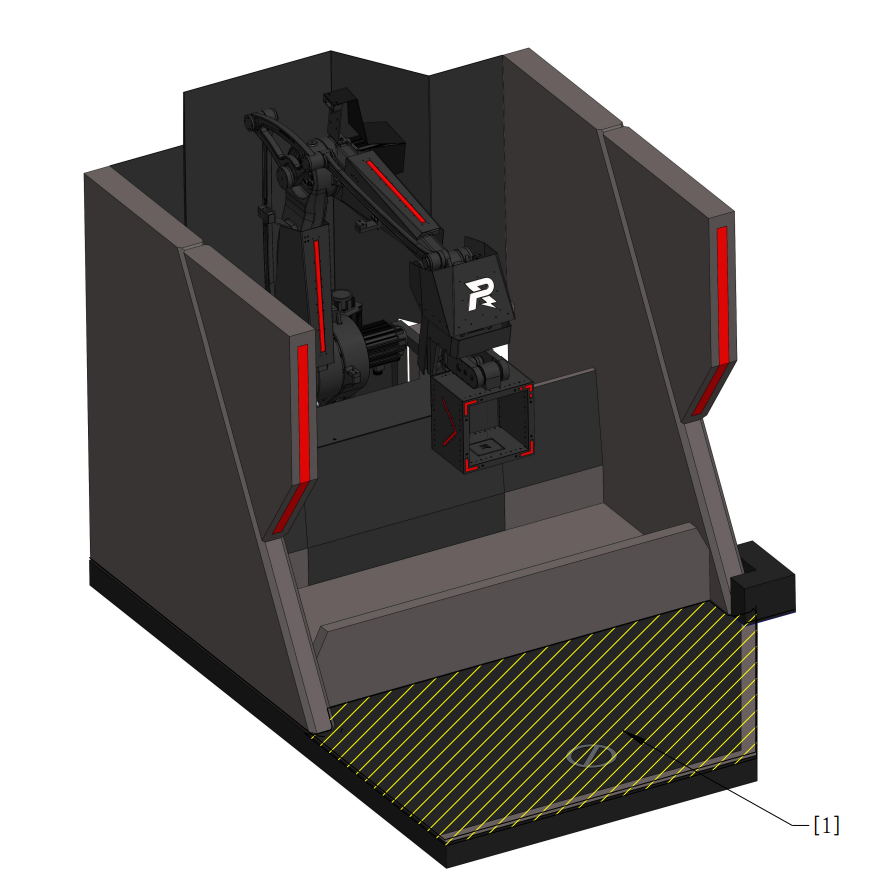 ①工程机器人由简单高效逐渐过渡为灵活柔性，能完成更多类型的任务。
逐步接近现实场景中对“移动抓取平台”的功能要求。
（分支1：自动化智能化工作）（分支2：人手臂的多功能延伸）

②可自选难度保持了充分的向下兼容性，不研发新式机构也能够和同水平队伍进行完整对局。但柔性机构相对传统机构存在显著经济优势。
复活机制改动
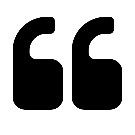 取消工程机器人救援必要，所有地面机器人均可原地复活，新增“买活”机制。
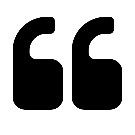 ①工程从救援任务中解放，更专注于难度更高的兑换任务

②为双方在前期提供更高容错，减少前期失误的雪球效应
    但经济有限时，后期死亡惩罚仍较高，防止无限拉锯

③“买活”机制提供了经济优势转化为直接对抗优势的途径。
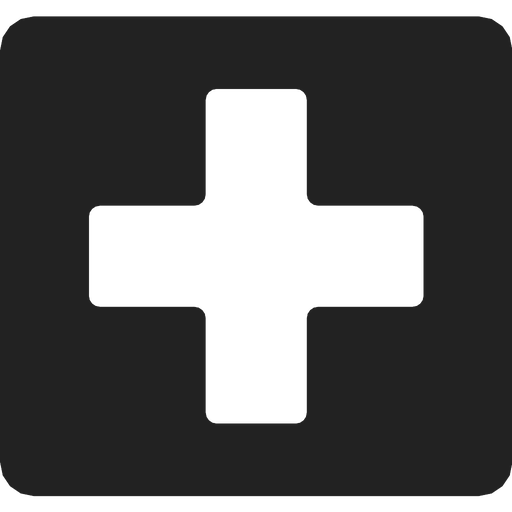 前线补给机制
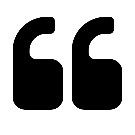 脱战后可以购买弹药和血量补给，但昂贵且次数有限。
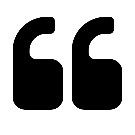 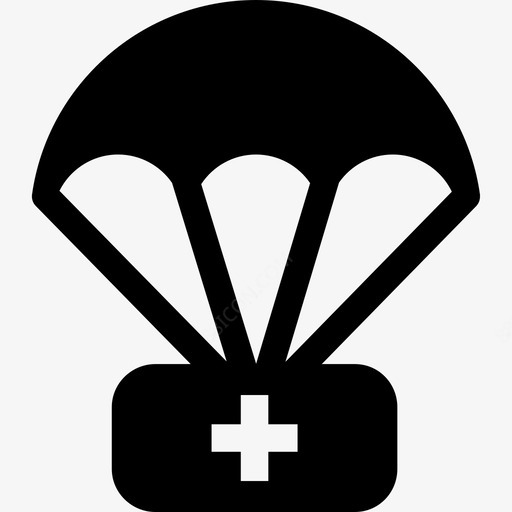 ①减少反复回家补给消耗的时间，加快比赛节奏。

②提供了经济优势转化为直接对抗优势的途径。
空中机器人
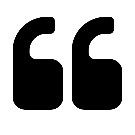 添加冷却时间机制，金币可以缩短冷却时间。
取消了非空中支援期间的图传画面。
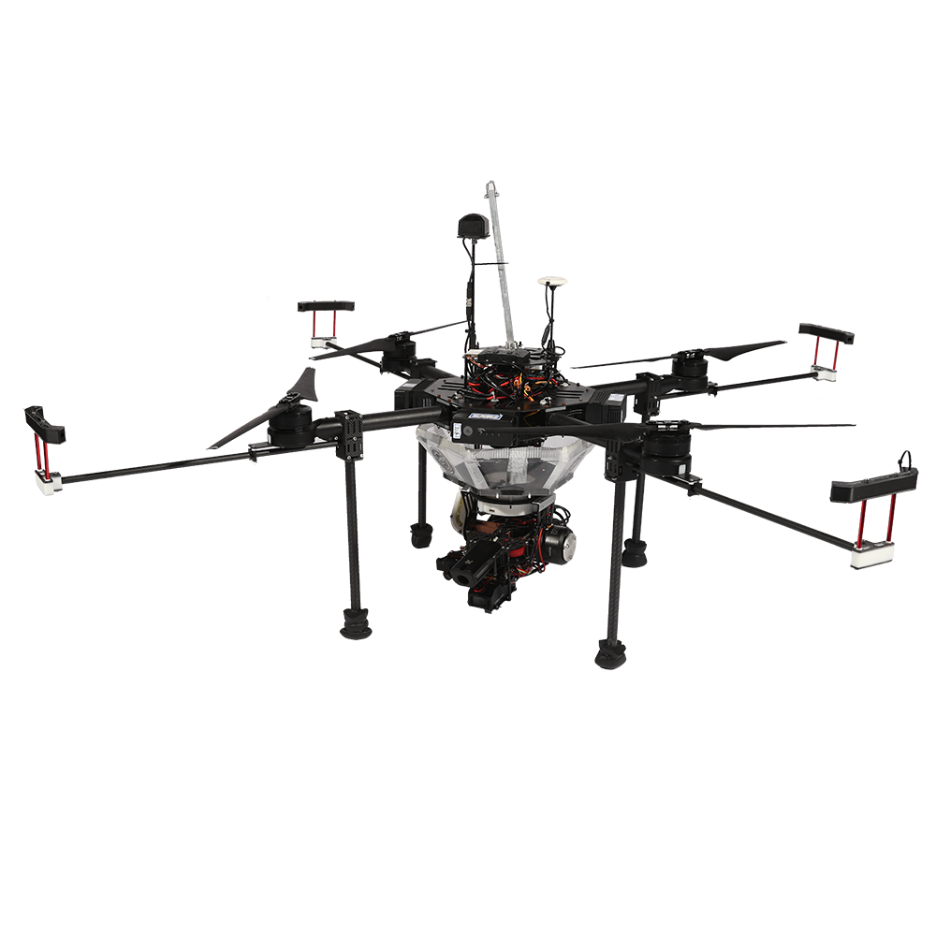 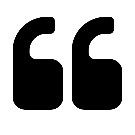 ①使空中机器人图传画面不过分侵占雷达的预警和信息获取作用。

②（数值改动）增加空中机器人出场机会，提高其战术地位。

③提供了经济优势转化为直接对抗优势的途径。
“低保”
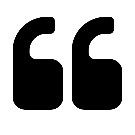 增加初始金币，减少中间低保和最终低保。
前哨站击打奖励中的金币改为经验。
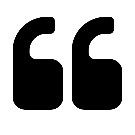 ①突出工程机器人在经济来源中的唯一重要地位。

②前期提供更多战术选择，中期经由工程经济将被逐步拉开，后期仍然提供绝命一波的可能。
哨兵改动
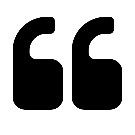 哨兵变为地面机器人。增加脱战自动回血机制。
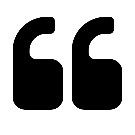 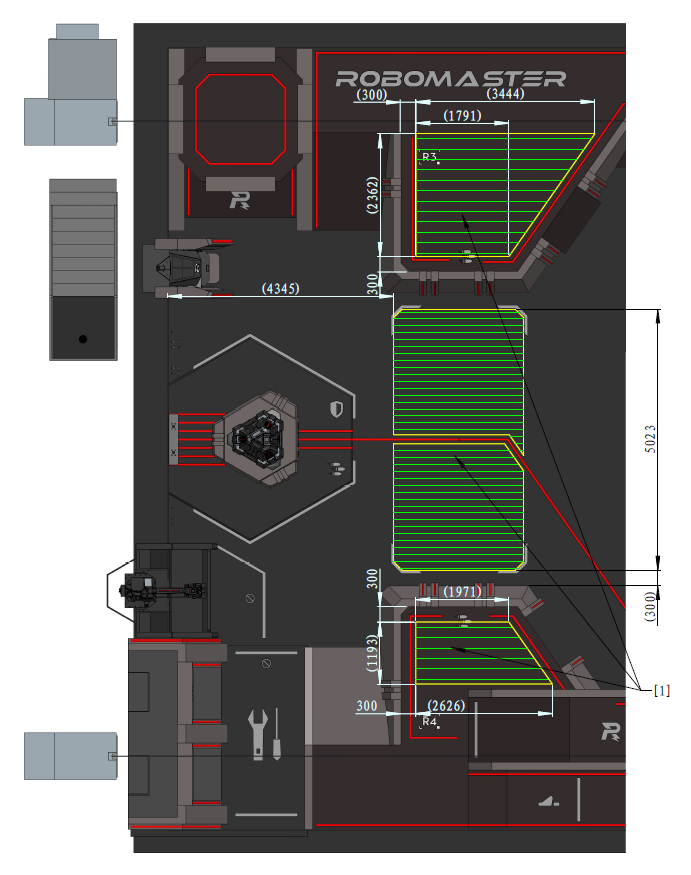 ①以不增加机器人数量的方式提高自动机器人的战略地位。

②提高比赛技术上限的同时保持一定兼容性。

③（自动回血）要求对哨兵的进攻更有节奏和一致性。
联盟赛中的哨兵
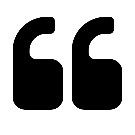 哨兵变为地面机器人。哨兵可以和中心增益点互动。
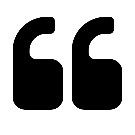 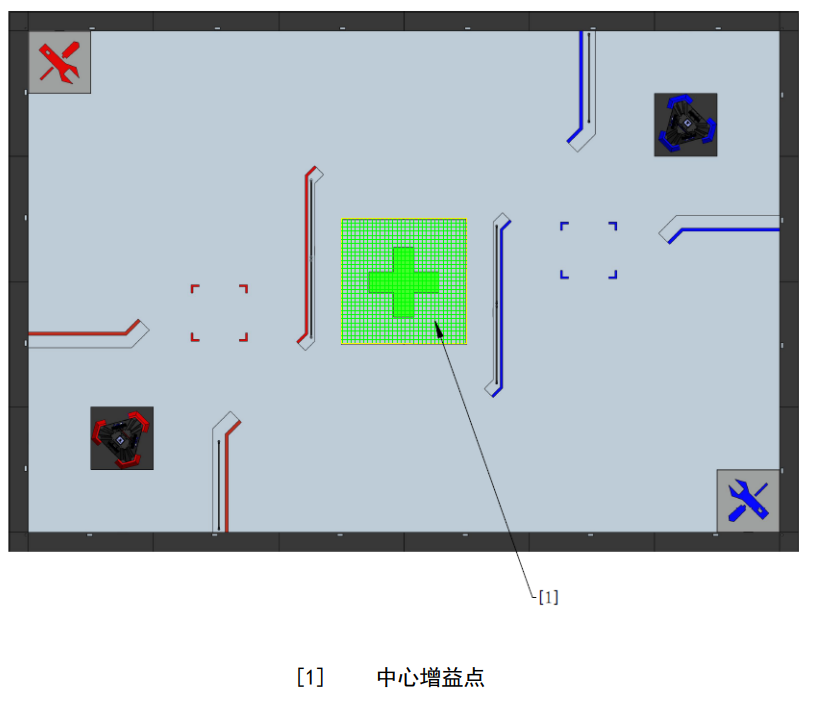 ①与对抗赛保持步调一致，但并不提高技术硬性下限要求。

②允许与增益点互动，鼓励技术突破尝试。

③视觉标签：用于机器人在关键位置处的定位初始化和重置。
（不推荐纯视觉且强依赖定位标签的方案）
补血点改动
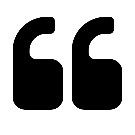 增加补血点回血速度，比赛中后期增加出门速度。
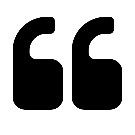 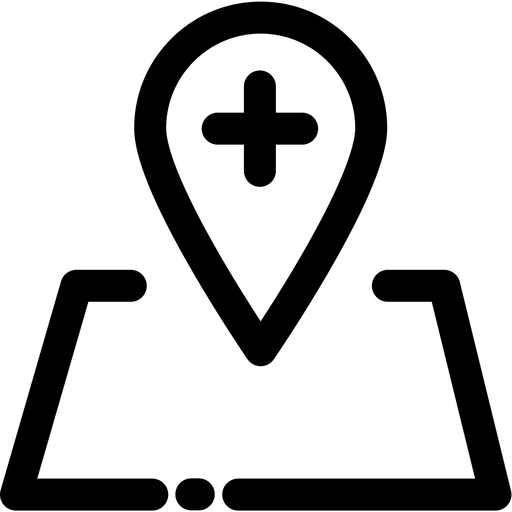 ①提高对抗容错率，鼓励进攻和对抗尝试

②中后期减少赶路时间，加快比赛节奏。
雷达改动
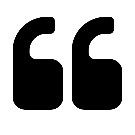 雷达能够持续锁定敌方机器人。
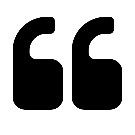 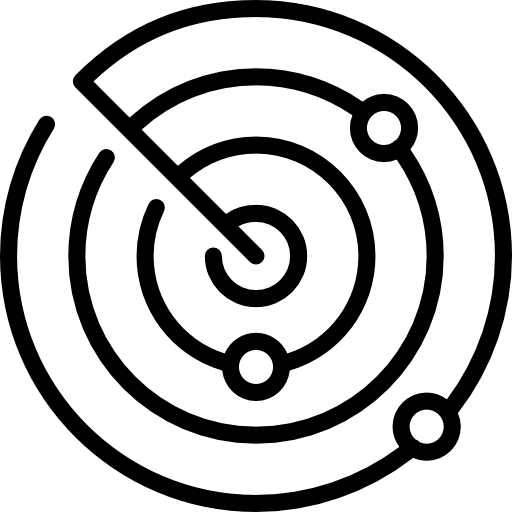 ①雷达将在新赛季中对战场施加更多影响。

②雷达的技术优势能够更直接的转化为对抗优势。
步兵经验改动
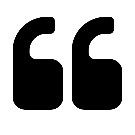 增加了步兵升至3级的经验要求。
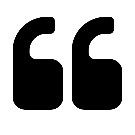 ①适应前哨站经验奖励改动，减少经验溢出的几率和比例。
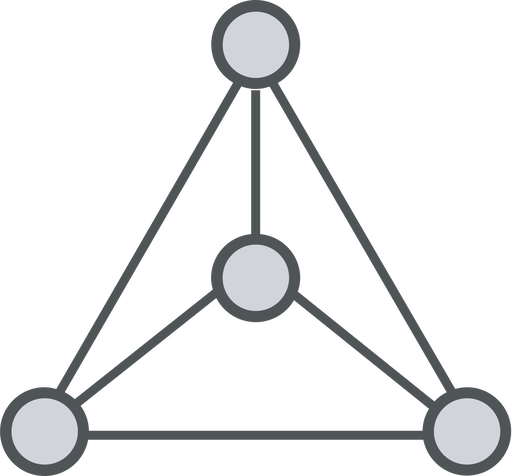 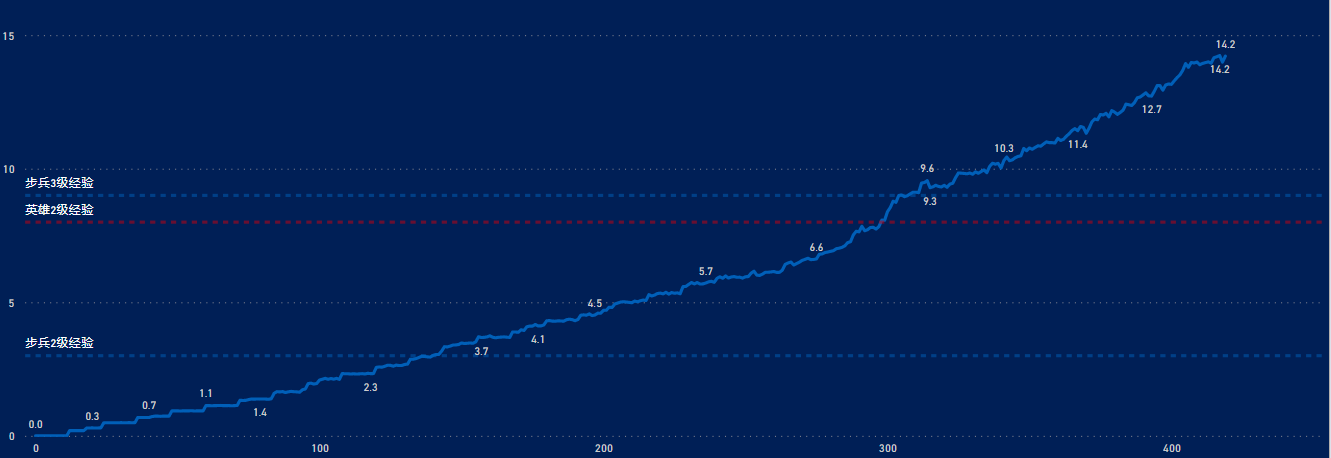 性能体系改动
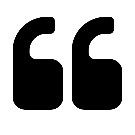 步兵爆发优先数值特化。
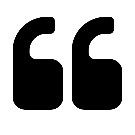 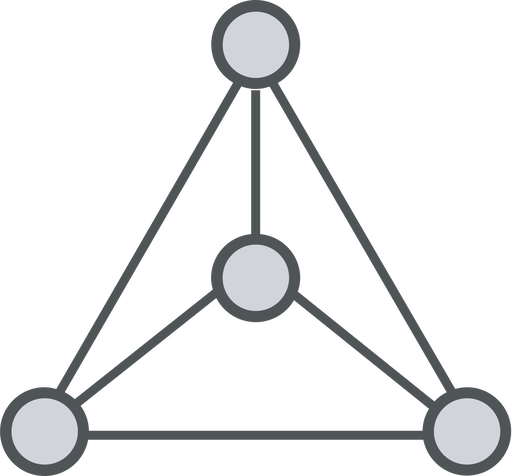 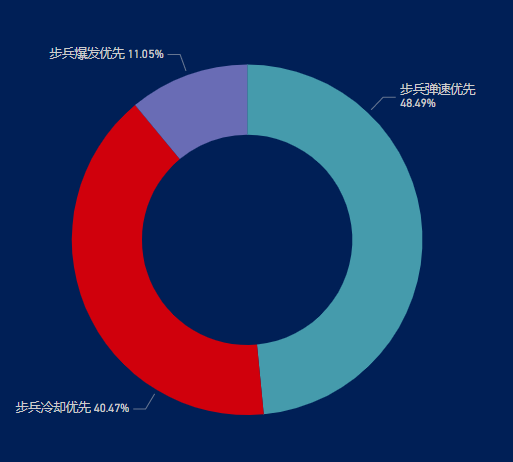 ①提高步兵爆发优先竞争力。

②结合其余机制改动，提供更多战术选择。
赛制改动
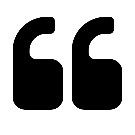 平衡步兵上场数量调整。
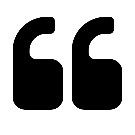 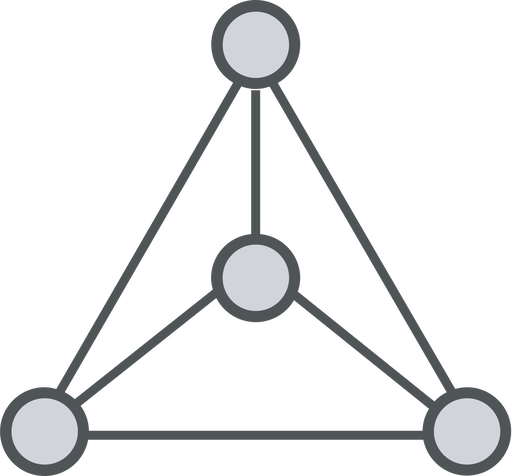 ①保留部分平衡步兵技术红利。

②保留传统构型步兵技术发展和进步的空间。
Q&A